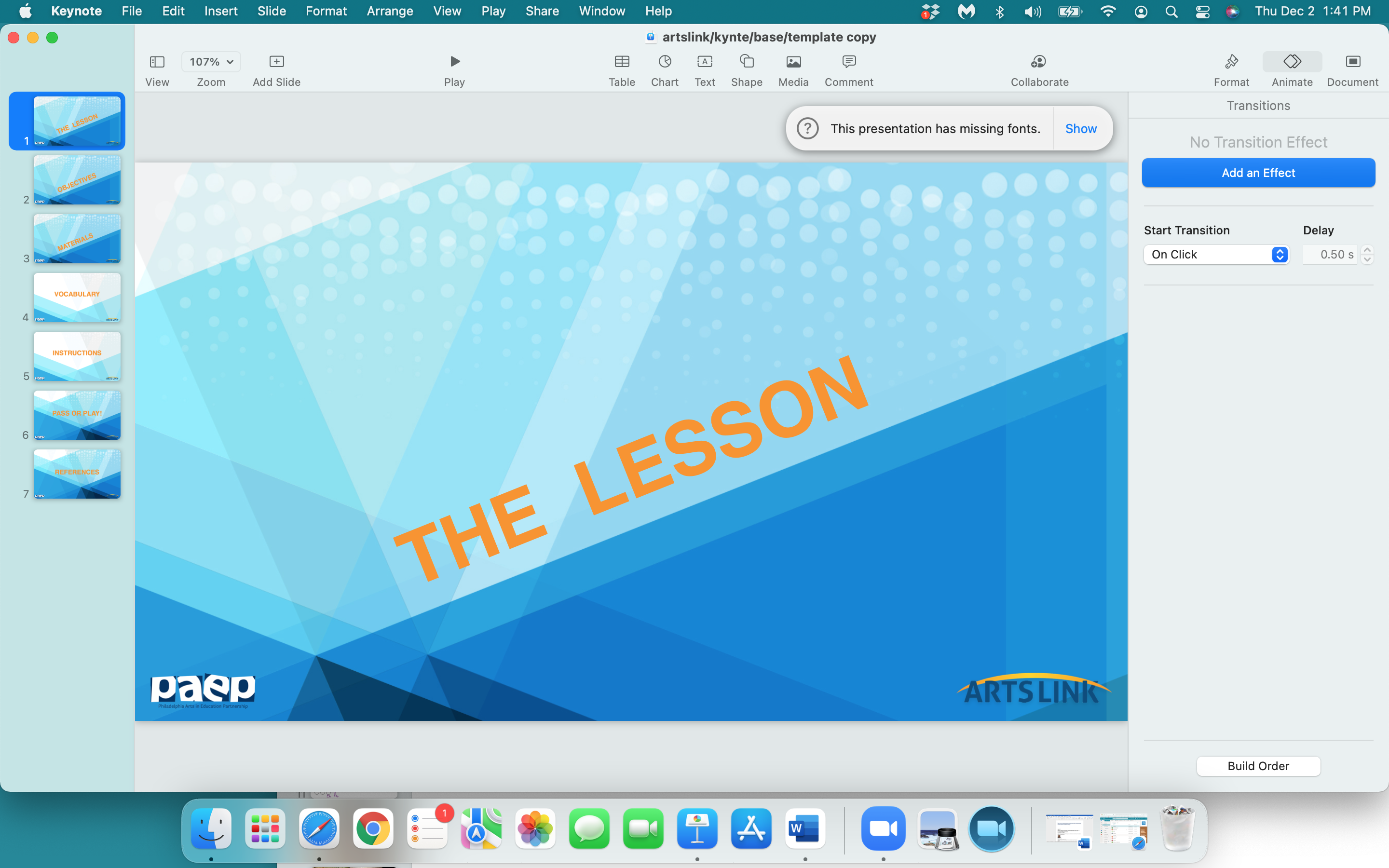 Tell  Me  
A  
Painting
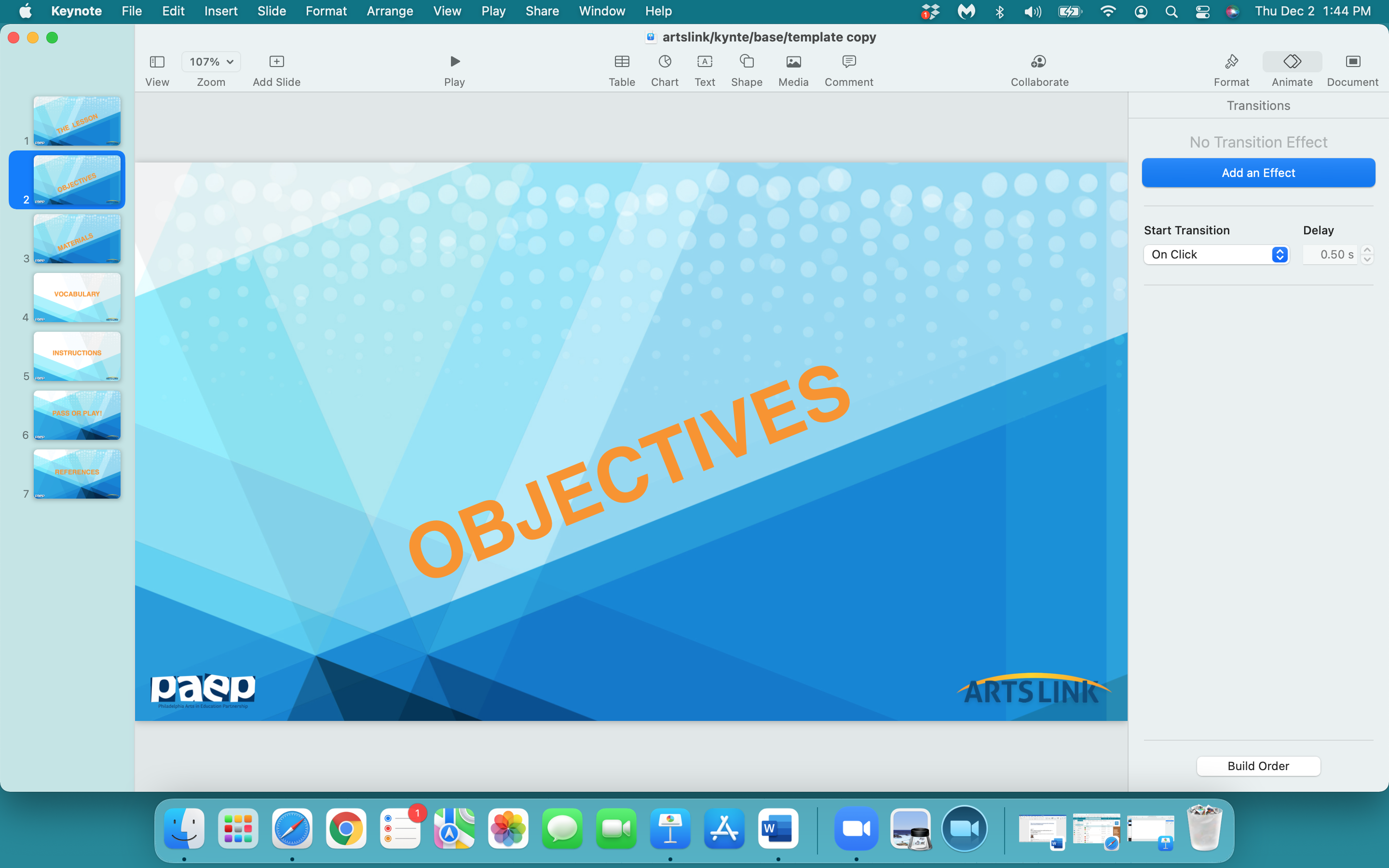 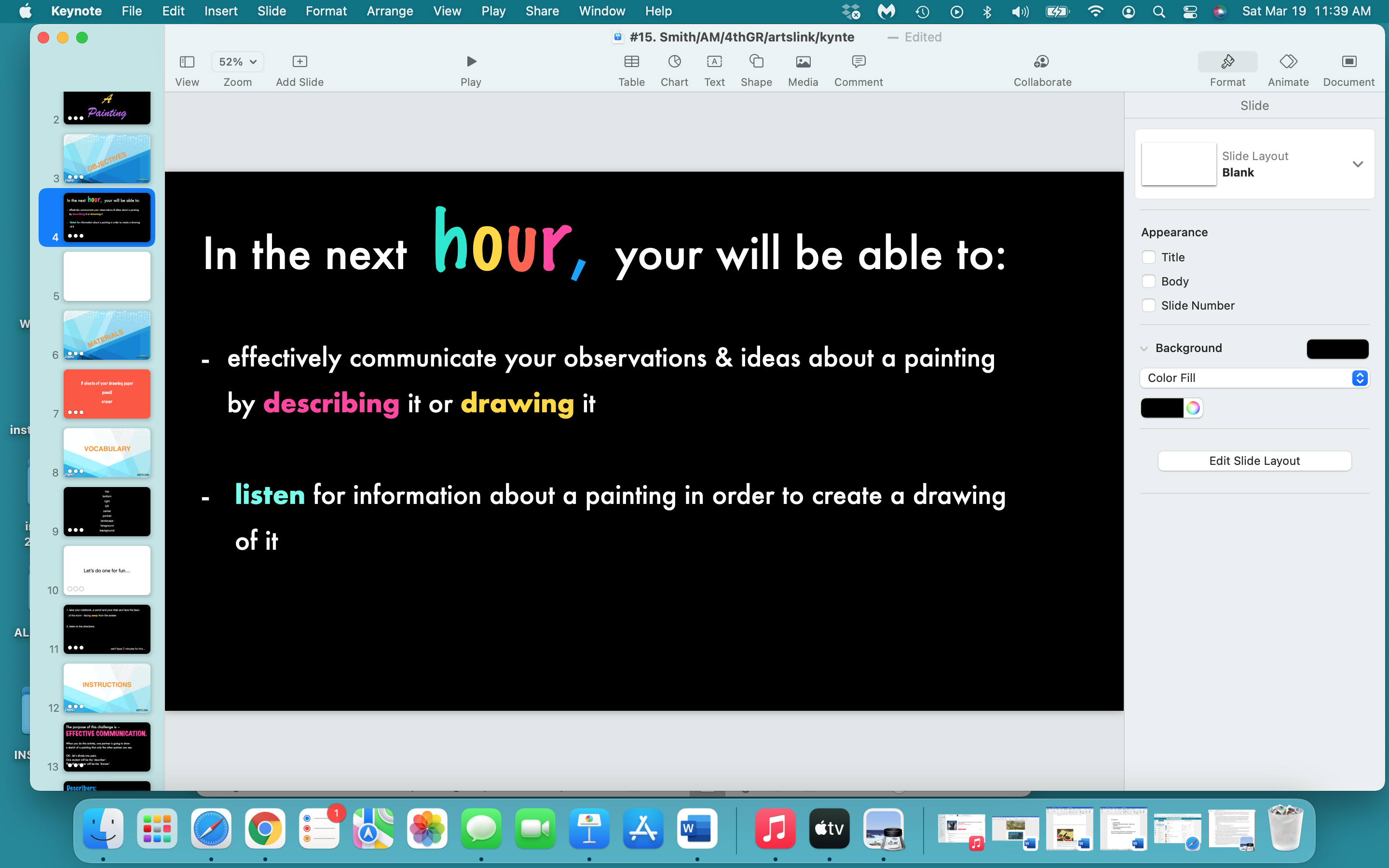 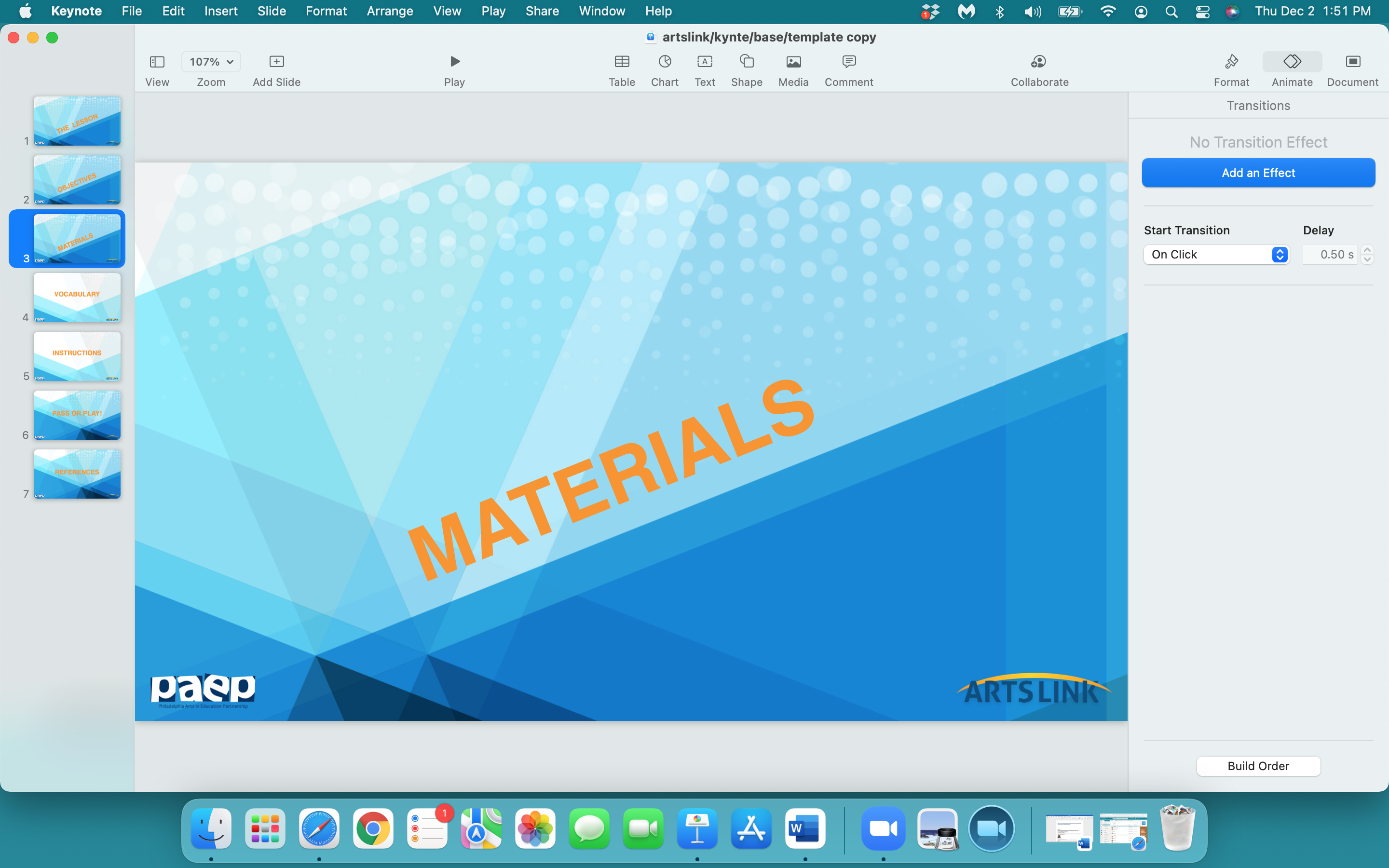 your journal / notebook


pencil

eraser
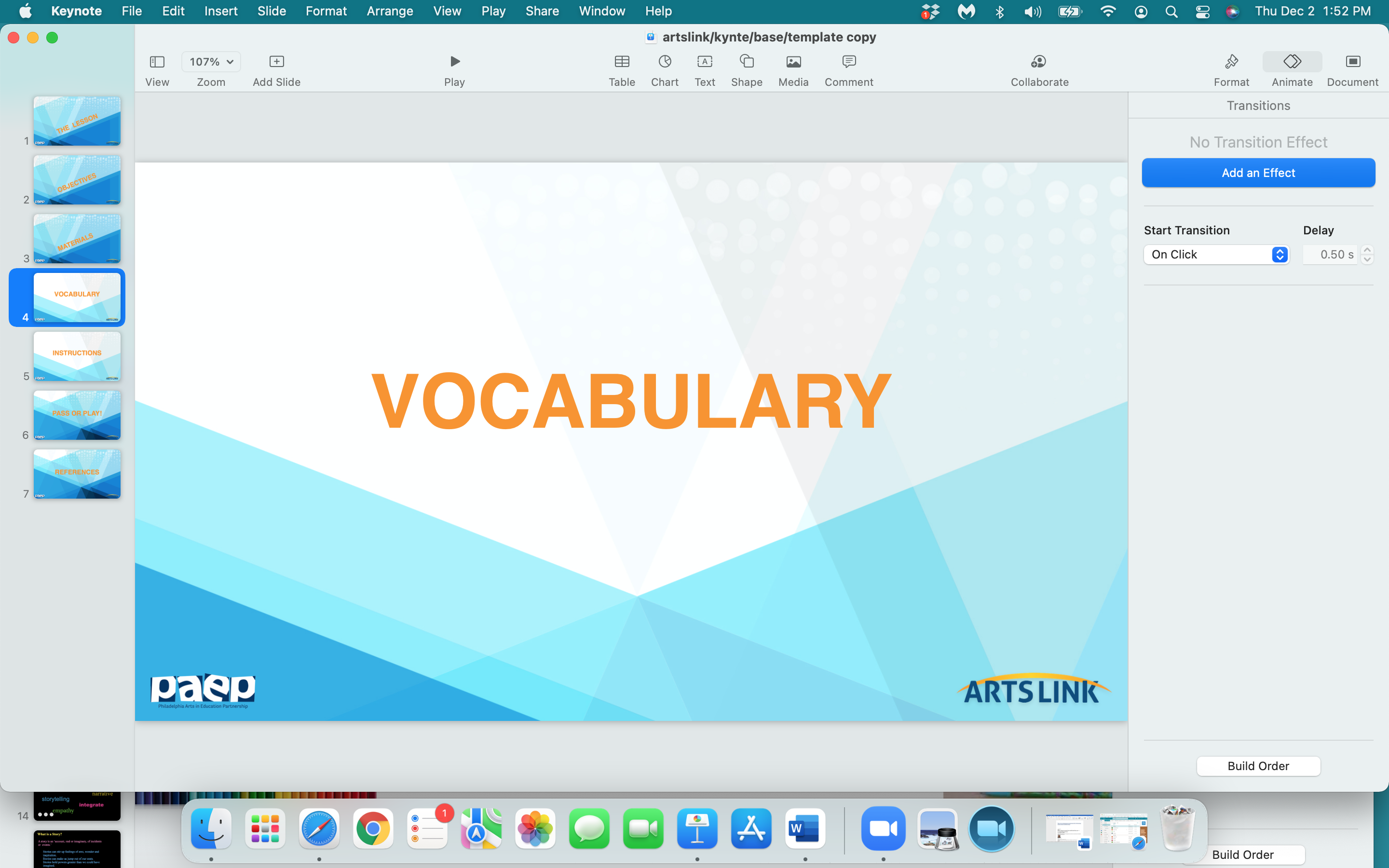 top
bottom
right
left
center
portrait
landscape
foreground
background
Let’s do one for fun…
take your notebook, a pencil and your chair and face the back                                                 of the room - facing away from the screen  

 listen to the directions
  

                                  
                                                               we’ll have 5 minutes for this…
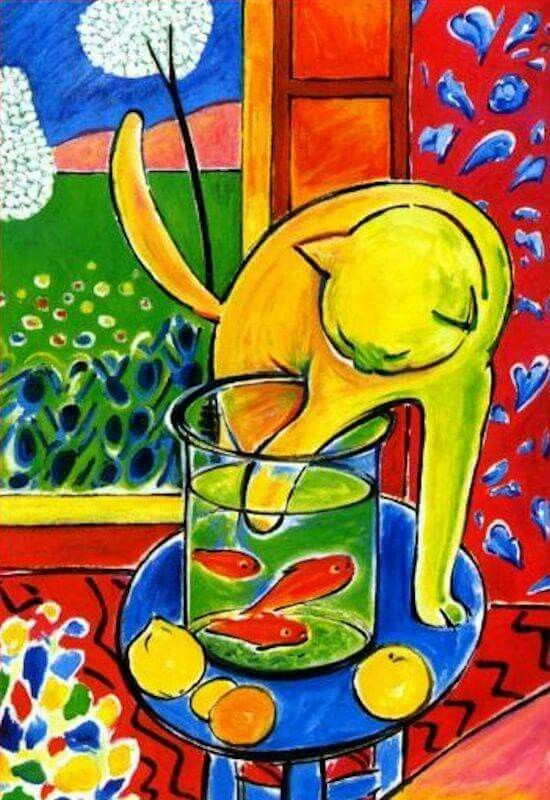 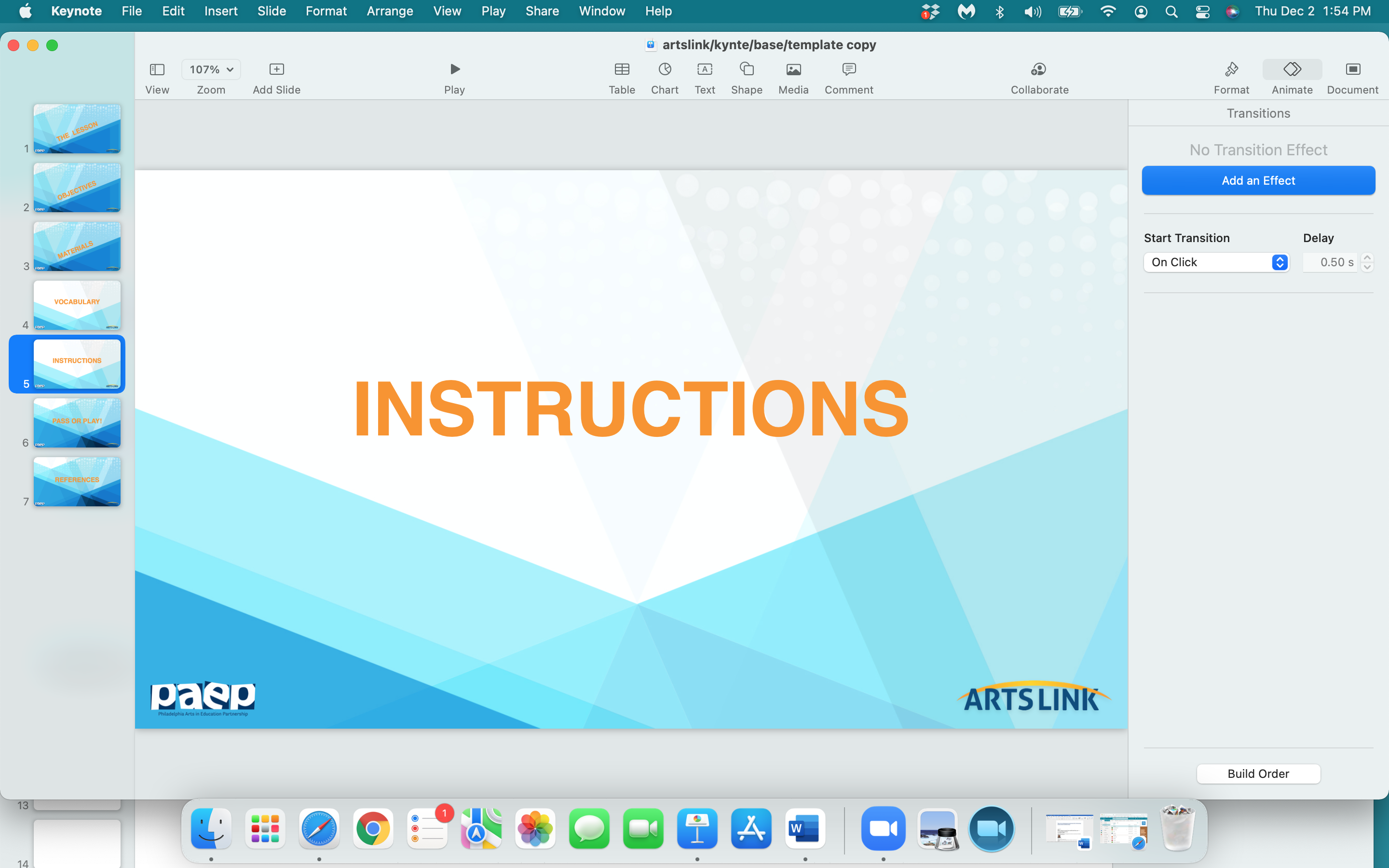 The purpose of this challenge is – 
EFFECTIVE COMMUNICATION.

When you do this activity, one partner is going to draw                                        a sketch of a painting that only the other partner can see.

OK - let’s divide into pairs.
One student will be the ‘describer’.
The other partner will be the ‘drawer’.
Describers:
Describers may only communicate using their words.
Describers may only ‘describe’ the painting –                                                you are not allowed to turn around to look                                                        at your partners’ drawing.
Keep your voice at a low level so that the other drawers                                       can hear their partner’s descriptions/directions.
Drawers:
Your only drawing tool is a pencil.
Drawers are not allowed to look at the paintings –                                         but you may ask as many questions as you want.


Partners will have a chance to switch roles                                             after the first round.
You’ll have  5 minutes  for this activity.

After the 5 minutes are up, the ‘drawers’ should turn around                                                                             and compare their sketch to the original painting.
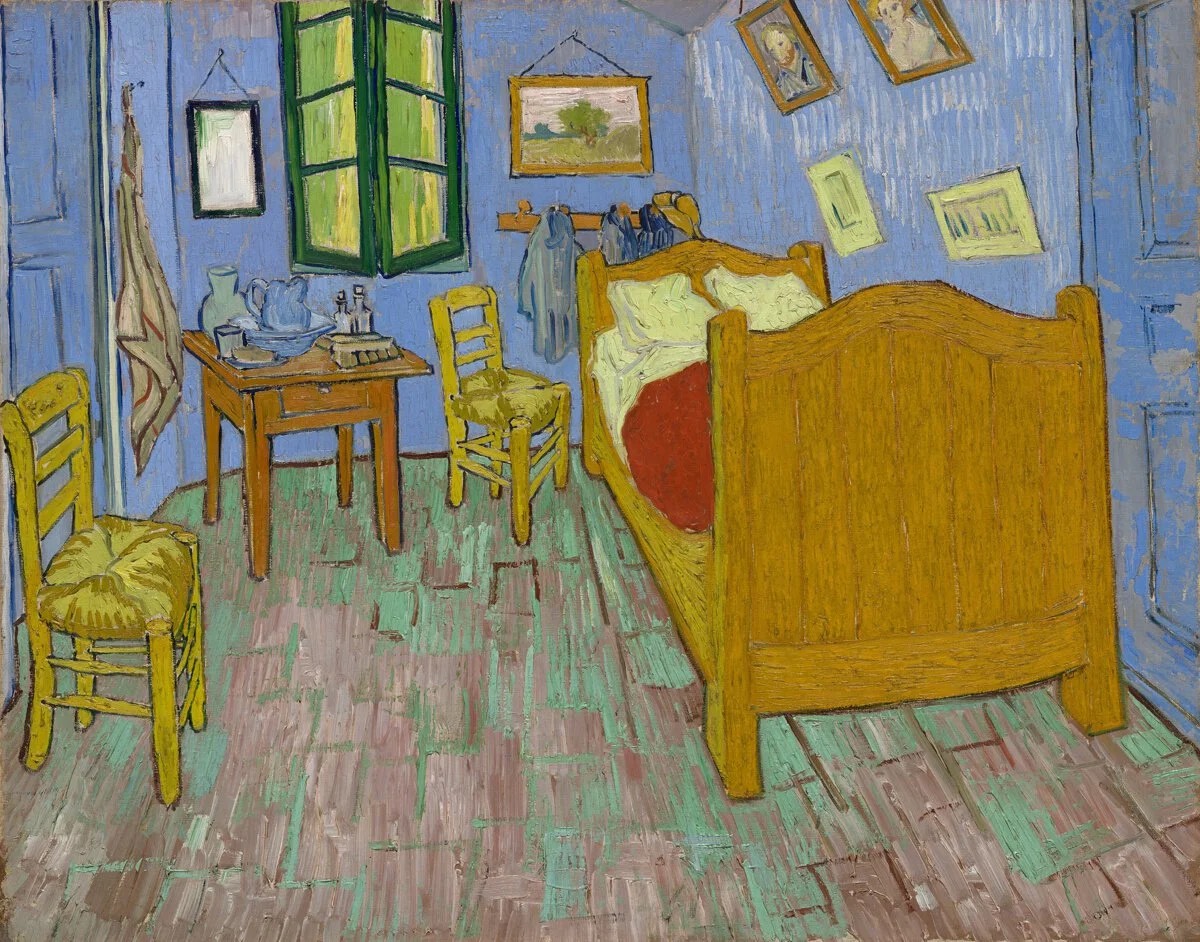 For the ‘describers’: 
what worked well in the first round, and what could you do better                                          in the next round?

For the ‘drawers’:
what worked well in the first round, and what could you do better                                     in the next round?

Now – let’s switch roles and do this again…
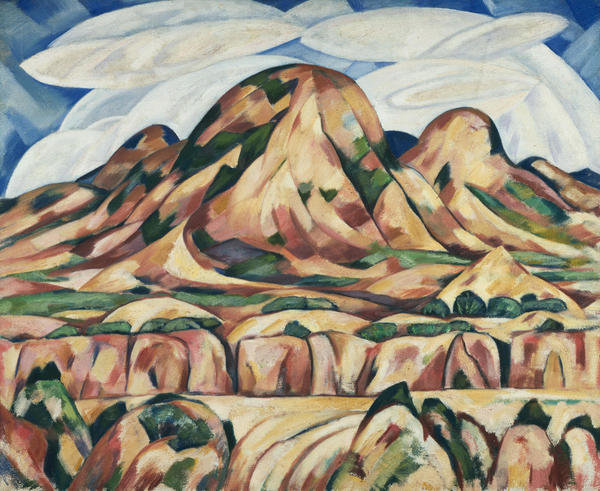 What was challenging 
about this activity?
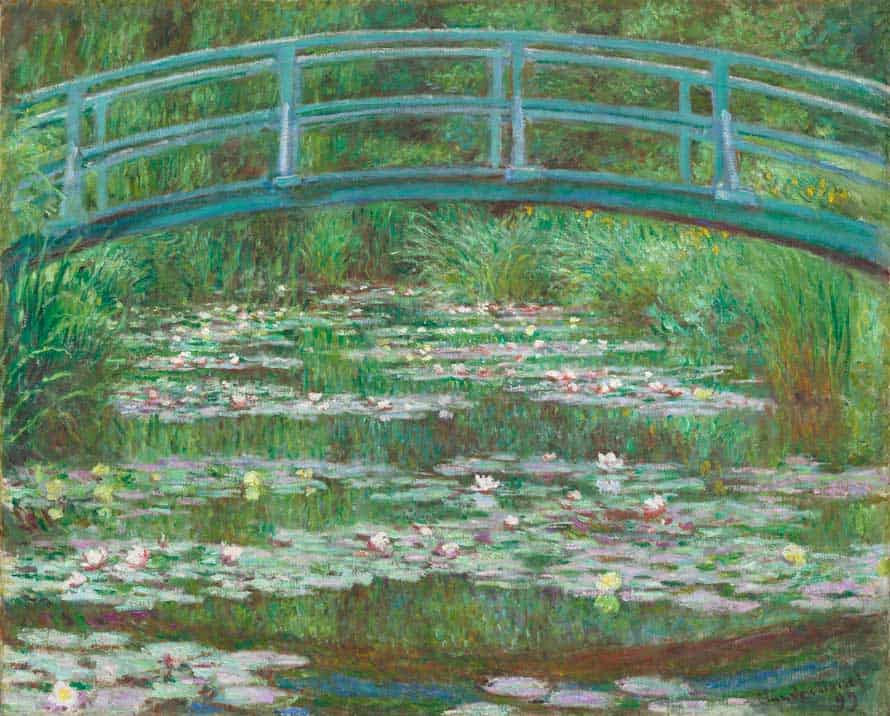 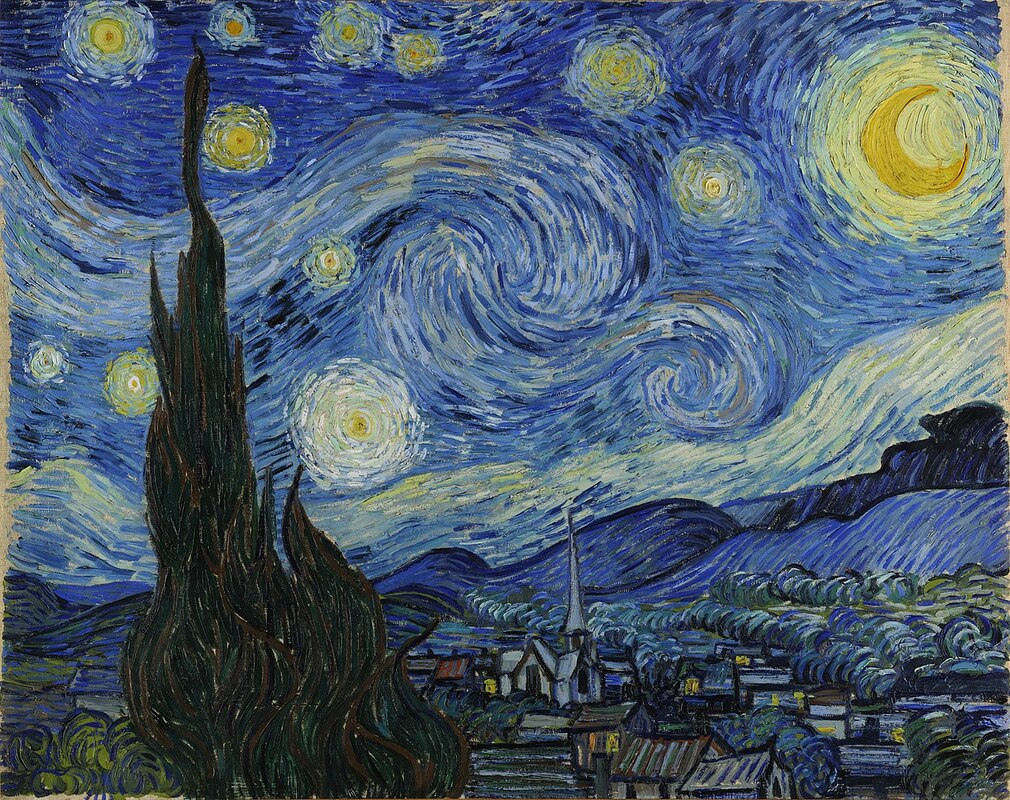 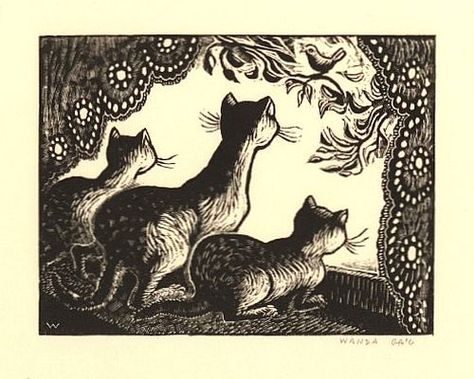 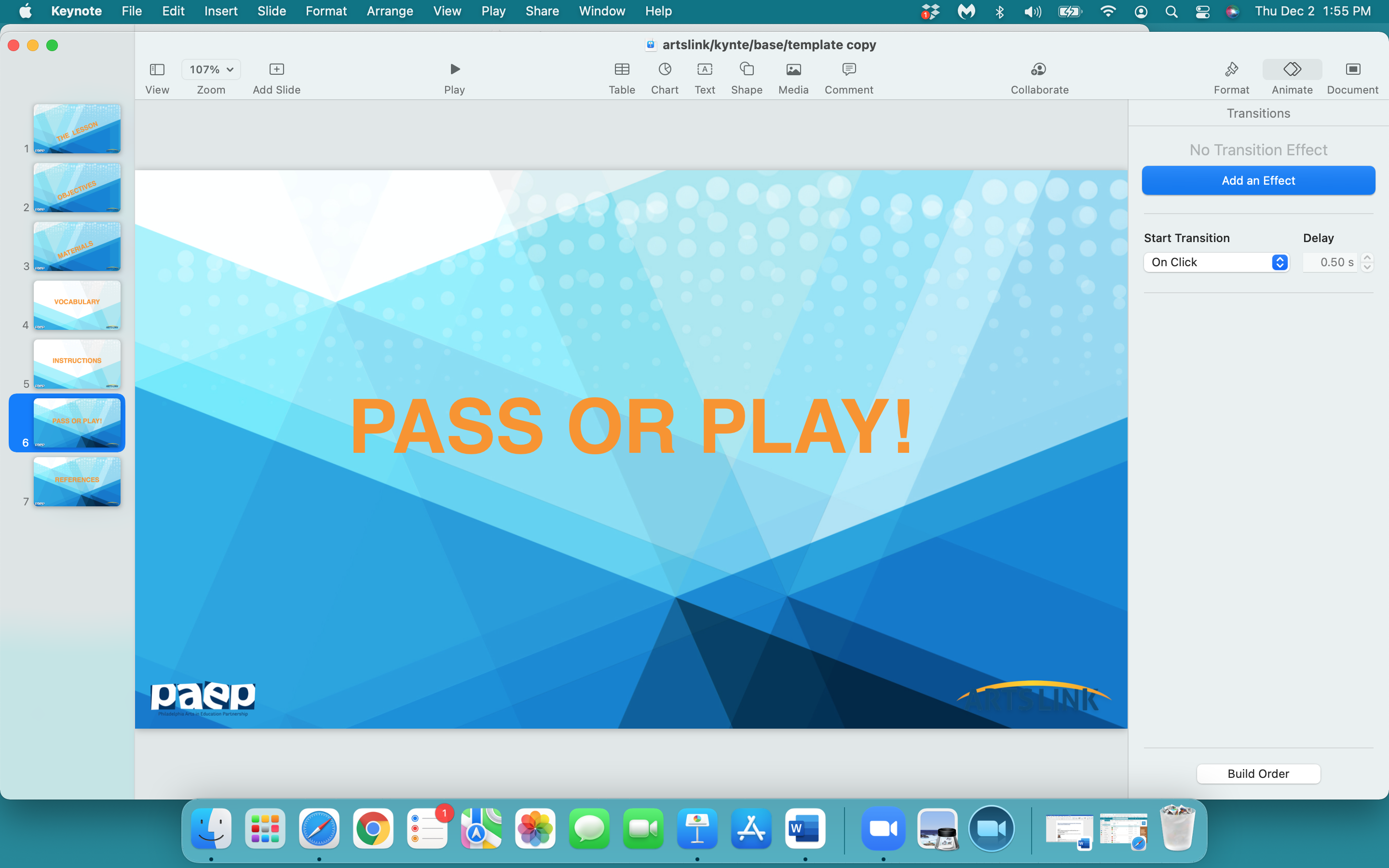 what one thing
did
you 
learn 
today…pass or play?
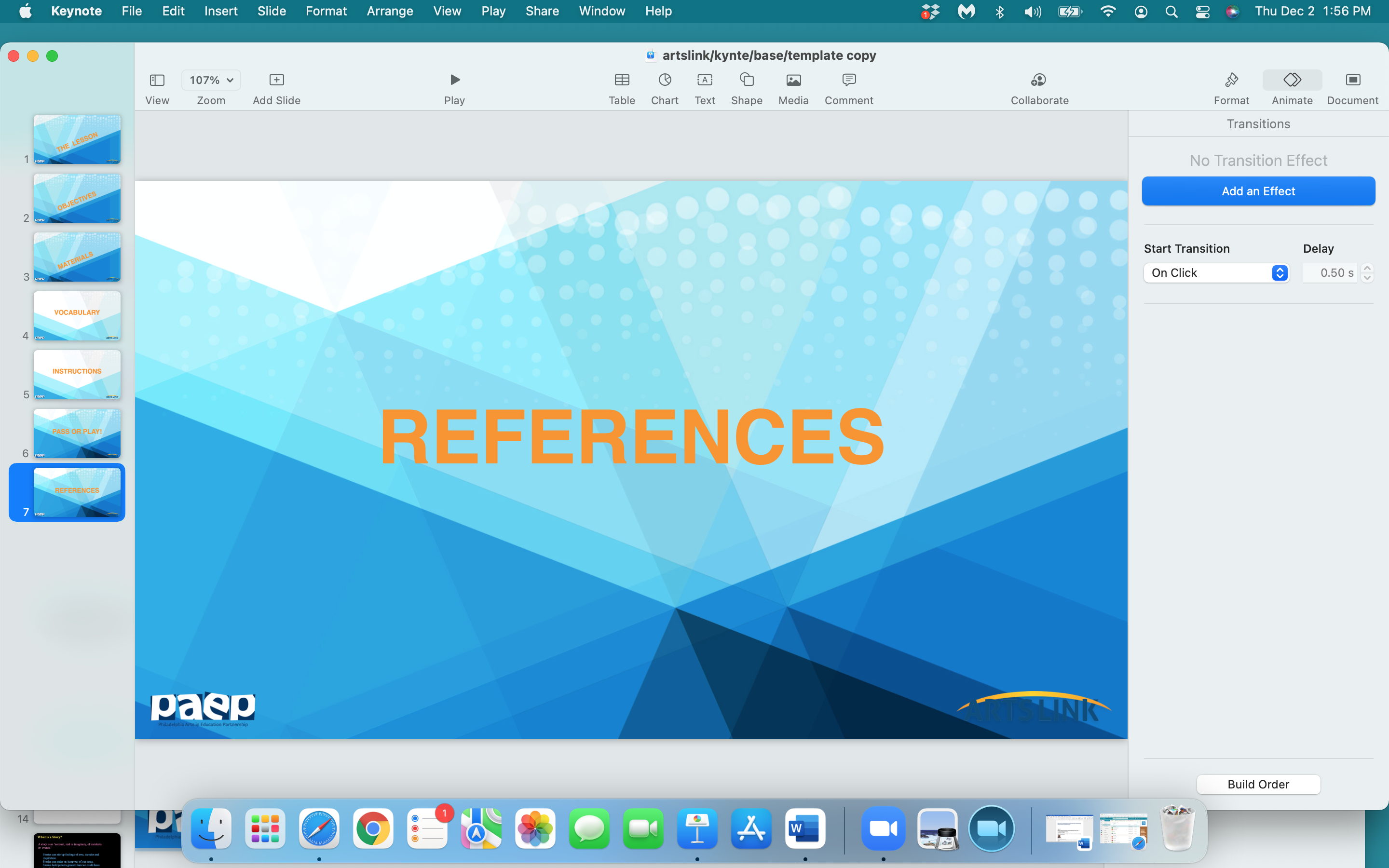 https://www.philamuseum.org/doc_downloads/education/lessonPlans/13076_EDU_Lesson-Plan_SEPT-2019_082019.pdf